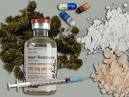 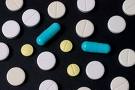 KECANDUAN OBAT (DRUG ADDICTION)
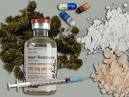 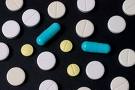 PENDAHULUAN
Suatu gangguan atau kelainan yang kronik, kambuhan yang berulang mencari dan menggunakan obat secara terus menerus walaupun mempunyai konsekuensi yang buruk. 
Menginduksi  kondisi atau keadaan tubuh yang menyenangkan (euphoria pada fase awal) atau menghilangkan distres.
Penggunaan lanjut          adaptasi SSP            toleransi, ketergantungan fisik, sensitisasi, ketagihan dan kekambuhan
Definisi ketergantungan zat dari American Psychiatric Association : seorang pasien harus memenuhi 3 dari 7  kriteria :
 gejala-gejala toleransi
 gejala-gejala putus obat,
menggunakan zat dalam jumlah yang besar atau untuk waktu yang lama,
 keinginan atau hasrat yang menetap, 
menghabiskan waktu luangnya untuk berusaha memperoleh zat 
penurunan aktivitas sosial, pekerjaan, atau rekreasi
 melanjutkan penggunaan zat meskipun muncul masalah-masalah kesehatan, sosial, dan ekonomi.
Istilah-istilah dalam ketergantungan obat
Kecanduan adalah perasaan yang kuat untuk mengalami kembali efek-efek dari sebuah zat psikoaktif. 
Ketergantungan fisik atau fisiologis adalah sebuah istilah lama yang mempunyai maksud sama dengan toleransi fisik dan sindroma putus obat
Priming dapat diartikan sebagai sebuah paparan baru dari penyalahgunaan zat pada masa yang lampau
Kekambuhan adalah memulai lagi perilaku mencoba-coba dan menggunakan obat setelah periode bebas penggunaan obat. 
Penghargaan (reward) adalah sebuah stimulus yang mana otak menginterpretasikan sebagai sesuatu kandungan yang positif atau sebagai sesuatu untuk dapat dicapai.
Sensitisasi adalah peningkatan dalam efek yang diharapkan dari sebuah obat setelah penggunaan secara berulang
Penyalahgunaan zat ditandai oleh kekambuhan dan membawa akibat yang buruk secara klinis berkaitan dengan penggunaan zat secara berulang 
Ketergantungan zat adalah sekelompok gejala-gejala kognitif, perilaku, dan fisiologis yang menunjukkan bahwa orang tersebut terus menerus menggunakan zat meskipun mempunyai masalah kliins yang signifikan berkaitan dengan zat tersebut.
Sindrom putus obat adalah kumpulan gejala dan tanda setelah penghentian atau pengurangan dalam menggunakan zat secara tiba-tiba atau setelah memblok kerja dari zat dengan antagonisnya
Teori-teori ketergantungan telah dikembangkan dari bukti neurobioligik dan data penelitian            saling tumpang tindih dan tidak terikat
Zat adiktif       kekuatan (+) : euforia
                          kekuatan (-)  : disforia
Organisme mencoba melawan efek pemberian obat melalui sebuah lingkaran setan dimana titik hedonik diubah dalam merespon terhadap pemberian zat 
Ketergantungan dihasilkan dari disregulasi mekanisme reward dan alostasis (Koob dan Le Moal)
Robinson dan Berridge menyatakan bahwa sistem otak yang terlibat dalam mekanisme reward menjadi terhipersensitisasi untuk efek langsung dari obat dan stimulus yang berhubungan secara tidak langsung
Akibat hipersesitisasi : keinginan yang patologis, atau kecanduan, munculnya gejala-gejala putus obat dan menyebabkan dorongan perilaku untuk mencoba dan menggunakan obat
FAKTOR-FAKTOR YANG MEMPENGARUHI KETERGANTUNGAN DAN PENYALAHGUNAAN OBAT
Farmakologi dan Susunan Kimia Dari Obat-obatan 
Gangguan Kepribadian dan Psikiatrik
Faktor-faktor Genetik
EFEK OBAT DAN MEKANISME KERJA
OPIOID
Pemberian jangka pendek → euforia, sedasi, dan rasa tenang.
Pemberian berulang → toleransi dan ketergantungan secara fisik.
Overdosis → depresi nafas.
Opioid mengaktivasi reseptor spesifik (µ, δ, dan κ) yang mengikat protein G.
Mencit dengan reseptor µ << → + opioid  → efek perilaku dan ketergantungan fisik -
CANNABINOID
Penggunaan mariyuana dan ganja → relaksasi, senang, gangguan kognitif dan psikomotor.
Overdosis →  serangan panik & psikosis.
Insidensi tertinggi pada pasien skizofrenia.
Pemakai berat → sindrom putus obat: insomnia, irritabilitas, & kegelisahan.
Reseptor CB1 Cannabinoid terlibat dalam terjadinya adiksi dan penyalahgunaan Cannabinoid.
ETHANOL
Dosis yang rendah → stimulan karena supresi pada sistem inhibitor sentral
Kadar ethanol plasma me↑ terjadi sedasi, inkoordinasi motorik, ataksia, dan gangguan psikomotor.
Sindrom putus obat → kejang & delirium tremens
Ethanol memodifikasi aktifitas reseptor serotonin reseptor nikotinik, reseptor GABAA dan NMDA .
AMFETAMIN
Jangka pendek → euforia, pe↑ kewaspadaan, konsentrasi,& aktifitas motorik.
Me↑ Tension, HR, merangsang pelepasan CRF, corticotropin, dan cortisol.
Pemakaian lama → irritabilitas, sikap agresif, perilaku stereotipik, & sikap paranoid like psikosis
Tanda-tanda withdrawal:
1. Ringan: depresi, berkurangnya energi, dan insomnia
2. Berat: craving
Turunannya (ectasy) → euforia dan me↑ rasa empati 
Turunan lain → halusinasi.
Intoksikasi akut → perdarahan cerebral, hypertermia, heat stroke, sindrom serotonin, reaksi panik dan psikosis.
KOKAIN
Penghambat poten terhadap dopamin, 		norepinephrin, dan serotonin uptake transport.
Zat addiktif lainnya
Nikotin berikatan dengan reseptor asetilkoline
Barbiturat & benzodiazepine mengikat dan mengatur ion channel gerbang reseptor GABAA
Anestetik disosiatif (phencyclidine dan ketamine) → antagonis nonkompetitif pada reseptor NMDA-sensitif glutamate.
Lysergide atau Mescaline (Hallusinogen klasik) → agonis partial pada reseptor 5-HT2A
Salvinorin A mengaktifkan reseptor  κ-opioid.
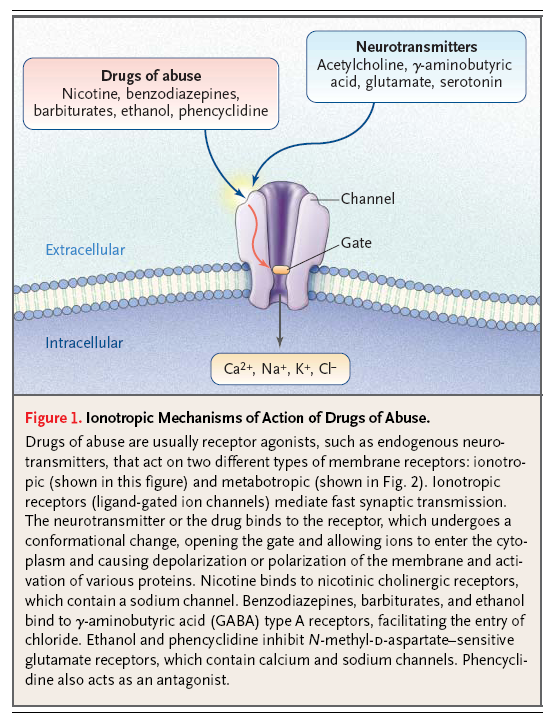 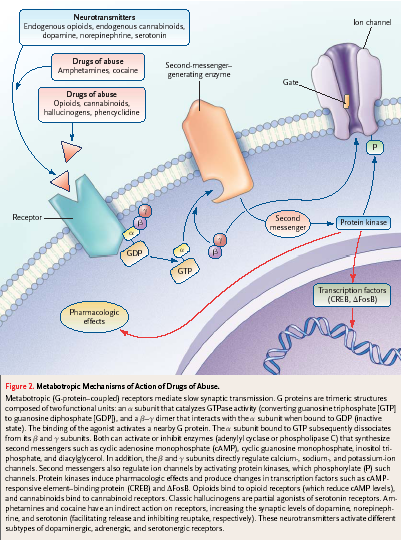 NEUROBIOLOGI
Model hewan
Paradigma tingkah laku hewan → meneliti zat neurologis pada proses adiksi → memprediksi resiko penyalahgunaan pada manusia
Mengidentifikasi proses di tingkat reseptor, transport membran, dan  signaling protein.
Dikembangkan secara genetik pengrusakan target obat  atau protein yang terlibat di jalur target ini.
Metode ini tidak sistematis
Substrat Neuroanatomi
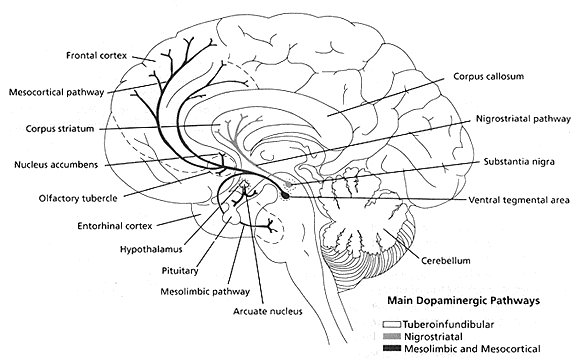 Sirkuit mesolimbik
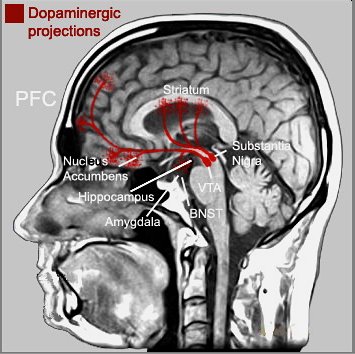 memperkuat efek akut, memori dan kondisi yang berhubungan ketergantungan dan perubahan emosi dan perubahan motivasi pada sindrom putus obat
Sirkuit mesokortikal
pengalaman sadar dari efek obat
 kecanduan obat 
 kompulsivitas untuk memakai obat
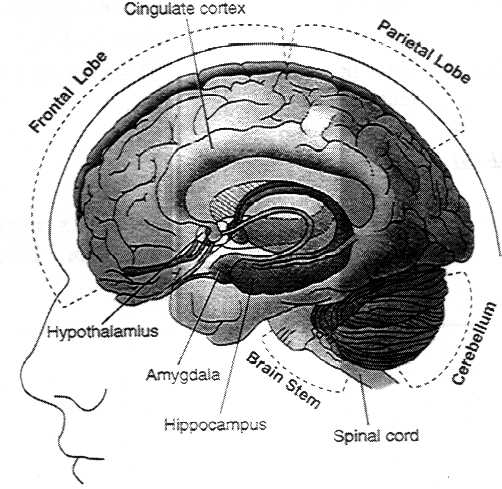 Sirkuit dopamin mesolimbik dan mesokortikal bekerja paralel
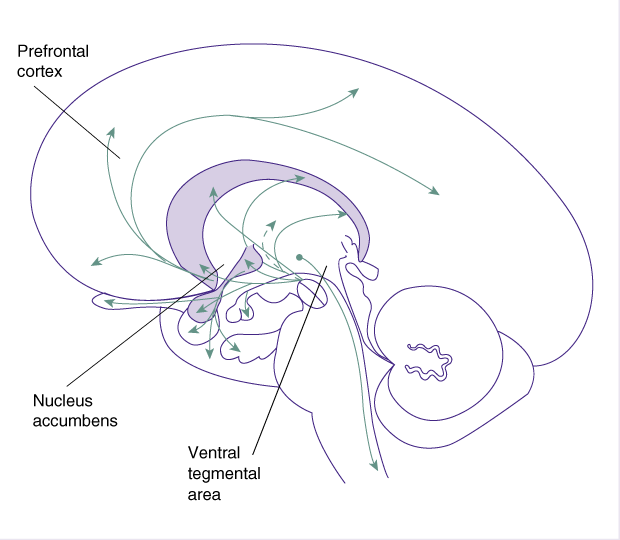 GABA
Glutamatergic
Peran Utama Jaras-Jaras Dopamin
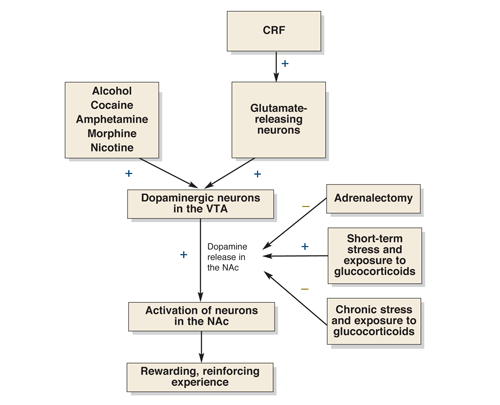 Baik reward alami maupun adiktif obat  menstimulasi pelepasan dopamin
reward alami :
perubahan adaptif yang sangat  cepat, atau kebiasaan setelah beberapa pengalaman

reward baru atau kesenangan yang tidak teduga sepertinya mempunyai  peran besar dalam respon pertama
obat adiktif :
tidak dipengaruhi oleh kebiasaan

 masing-masing dosis  obat menstimulasi pelepasan dopamin
Dopamin dan opioids
Pelepasan dopamin karena opoids, terutama  oleh mekanisme tidak langsung yang menurunkan aktifitas penghambatan GABA interneuron pada area tegmental ventral
Dopamin dan Cannabinoids
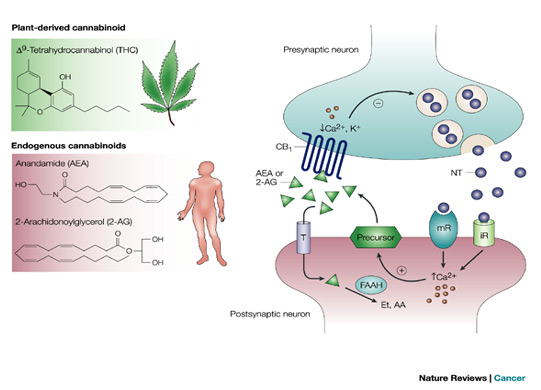 meningkatkan pengeluaran dopamin pada nukleus accumbens dan firing sel pada area tegmental ventral
Binatang percobaan tidak bisa dilatih untuk mengatur sendiri Δ9 – Tetrahydricannabinol 
gejala spontan dari putus obat tidak muncul setelah obat dihentikan
Agonis cannabinoids sintetis short-acting yang sangat kuat membuat hewan pengerat mengatur sendiri perilakunya
Dopamin dan etanol
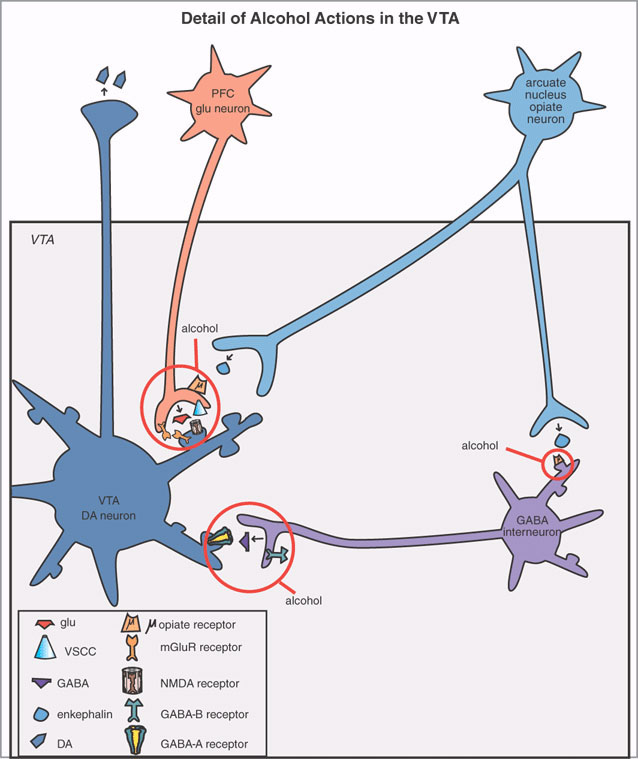 meningkatkan firing  neuron dopamin pada area tegmental ventral dengan mengaktifkan reseptor GABAA  atau dengan menghambat reseptor NMDA
Dopamin dan kokain dan amfetamin
Kokain dan amfetamin meningkatkan kadar dopamin pada sinaps dengan menghambat aktivitas transpoter dopamin
Kokain dan amfetamin meningkatkan kadar dopamin ekstraseluler dalam striatum
Lesi pada jaras-jaras dopamin
penghambatan produksi dopamin
 antagonis dopamin


   menurunnya kejadian penggunaan dari kokain pada tikus
tikus dengan penghilangan pengangkut dopamin, masih dapat mengatur sendiri kokain dan amfetamin 


  

keterlibatan sistem serotonin dan norepinefrin
Dopamin dan nikotin
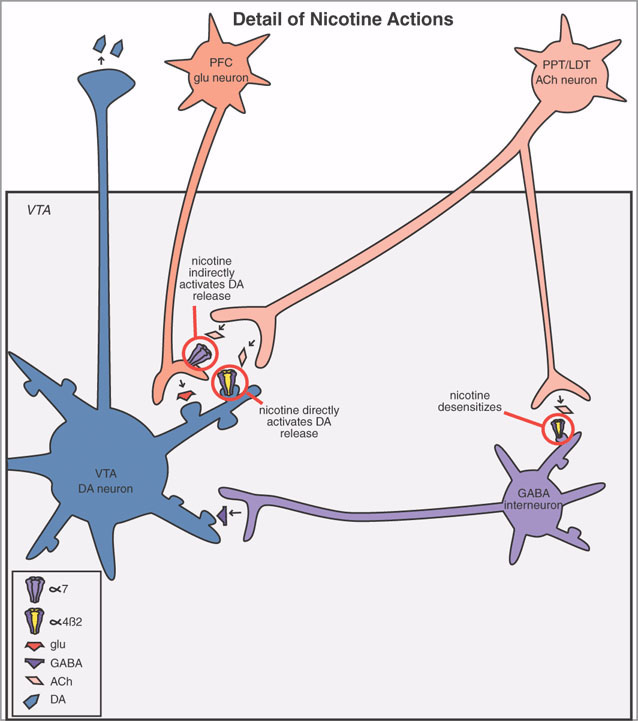 Efek penguatan positifnya melalui kerjanya pada reseptor α4ß2 nicotinic asetilkolin pada membran somatodendrit dari dopamin area tegmental ventral
Kemungkinan melalui sensitisasi reseptor α7 nicotinic asetilkolin yang terletak  glutamat terminal
Jaras opioid
reseptor antagonis opoid ditemukan melemahkan penggunaan dari cannabinoid dan mempercepat gejala putus obat pada tikus yang diobati dengan agonis cannabinoid dalam waktu yang lama 
Antagonis opoid menurunkan konsumsi dan penggunaan etanol pada hewan
naltrexone tidak menurunkan kejadian relaps atau konsumsi alkohol pada pasien yang ketergantungan alkohol 
Sistem opoid juga menghambat self administration nikotin pada hewan 
Pemilihan tempat yang disukai karena nikotin tidak terjadi pada tikus dengan reseptor µ yang dihilangkan
Toleransi


 Pemutusan obat
Drug seeking

    Drug taking behaviuor
Bertahannya ketergantungan akan obat
Penggunaan Obat Jangka Panjang dan Neuroadaptasi
Mu reseptor
Opioid
Penggunaan Obat Jangka Panjang dan Neuroadaptasi
Opioid + mu reseptor
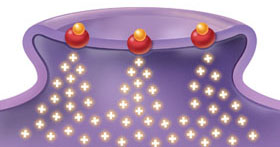 Terjadi pelepasan dopamin
Efek positif
Mu reseptor
Opioid
Penggunaan Obat Jangka Panjang dan Neuroadaptasi
Penggunaan terus menerus
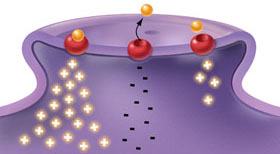 Mu reseptor toleran
Dibutuhkan dosis yang lebih tinggi
Menghambat adenil siklase
Menurunkan kadar cAMP
Menurunkan aktifitas cAMP   	dependent protein kinase A
Mengurangi fosforilasi di 	sitoplasma dan target nukleus
Fosforilasi mitogen yang diaktifkan 	protein kinase
Mengaktivasi ikatan reseptor rantai μ-opioid Gαi/o
Penggunaan Obat Jangka Panjang dan Neuroadaptasi
Pemberian opioid jangka pendek
Mengatur jalur sinyal cAMP
 Meningkatkan fosforilasi 	 		CREB dan ▲FosB
Sindrom Putus Obat
Penggunaan Obat Jangka Panjang dan Neuroadaptasi
Aktivasi kronik reseptor opioid
Penggunaan Obat Jangka Panjang dan Neuroadaptasi
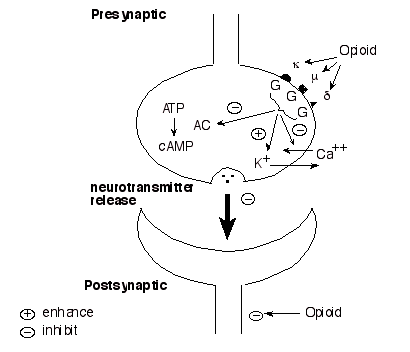 Penggunaan Obat Jangka Panjang dan Neuroadaptasi
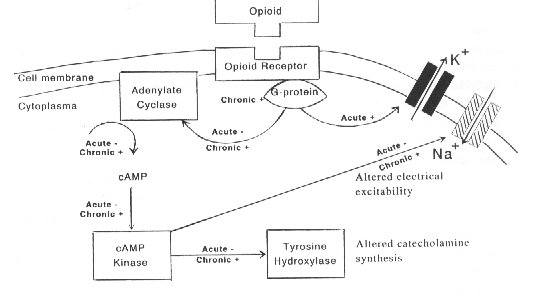 Glukokortikoid perifer
   CRF (Corticiotropin Realising Factor)
Penggunaan Obat Jangka Panjang dan Neuroadaptasi
Pemberian jangka pendek/pemutusan obat
Penggunaan Obat Jangka Panjang dan Neuroadaptasi
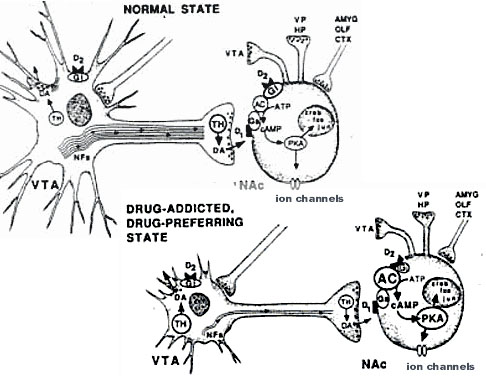 Paparan obat adiktif menyebabkan perubahan struktur pada neuron
seperti ukuran dan kaliber dendrit
KESIMPULAN
Kemajuan neurobiologi pada kecanduan obat penting
Adiksi harus dipertimbangkan pada pengobatan penyakit kronis
Sindrom putus obat dapat diterapi
TERIMA KASIH